SAFDA Perspective on Sugar Industry Transformation
Dr SW Madlala, Executive Chairperson, KZN Farmer
Ms Lindiwe Hlubi, Deputy Chairperson, KZN Farmer
Mrs Siphiwe Sithole, Deputy Chairperson, MP Farmer 
Mr Mduduzi Shabane, Chief Operations Officer
Mr Andile Buthelezi, Head: Funding and Enterprise Development
Mr Thandokwakhe Sibiya, Head: Stakeholder Affairs
5 December 2018
Sugar Industry Plan
Transformation is the change of attitude. It is not just about numbers.
Transformation is a commitment to social justice, correcting past inequalities prevalent in our industry.
SASA and millers are engaging meaningfully in the process of formulating the industry’s Fiver-Year Transformation Plan.
Worrying tendencies from SACGA:
Rubbishing gazetted Transitional Provisions that allow our participation (Letter)
Seeking legal advice and encouraging SASA to undermine government authority
Withholding financial commitment to transformation
We call for parliament to empower DTI to change Sugar Industry Regulations early in 2019.
Agreed Transformation Plan must be embedded in law to prevent tendencies of reneging from what has been agreed.
TRANSFORMATION END GOAL
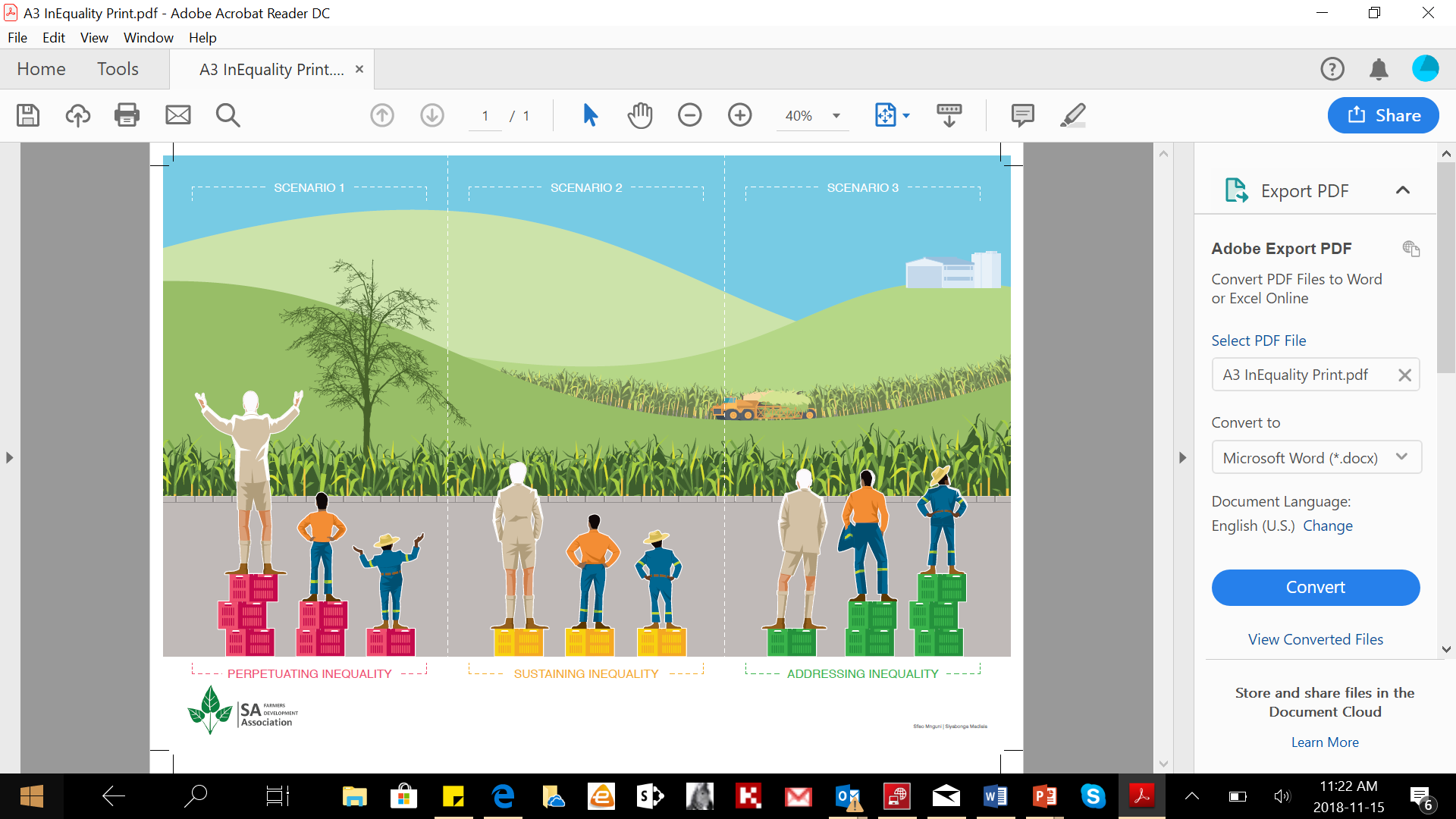 SIYABONGATHANK YOU BAIE DANKIE